CÓMO PONER EN MARCHA UNA RADIO ESCOLAR
"De la idea a la difusión"
KRISHNA DE BERNARDI MARTÍN
PROFESOR DE MÚSICA 
COORDINADOR DE "RADIO TEJERA"
IES "VIRGEN DE LA CALLE" (PALENCIA)
TORMENTA DE IDEAS
¿Para qué queremos una radio escolar?
¿A quién va a dirigirese la radio escolar?
¿Quiénes van a participar?
¿Sobre qué temas vamos a hablar?
¿Qué formatos se pueden utilizar?
¿Qué materiales necesito?
Fases de creación
1- preproducción
LAS IDEAS:
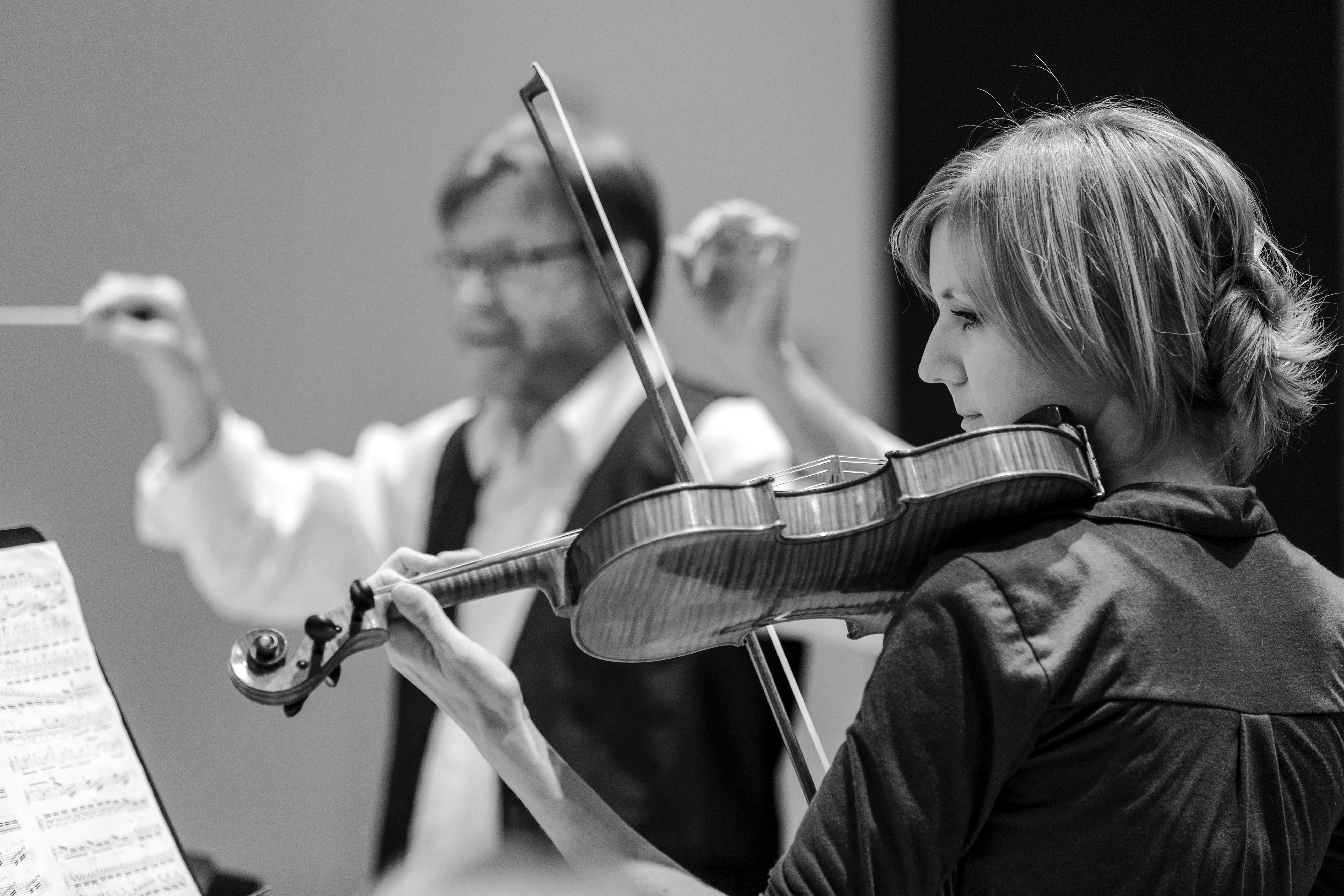 QUÉ HACEMOS EN NUESTRO CENTRO
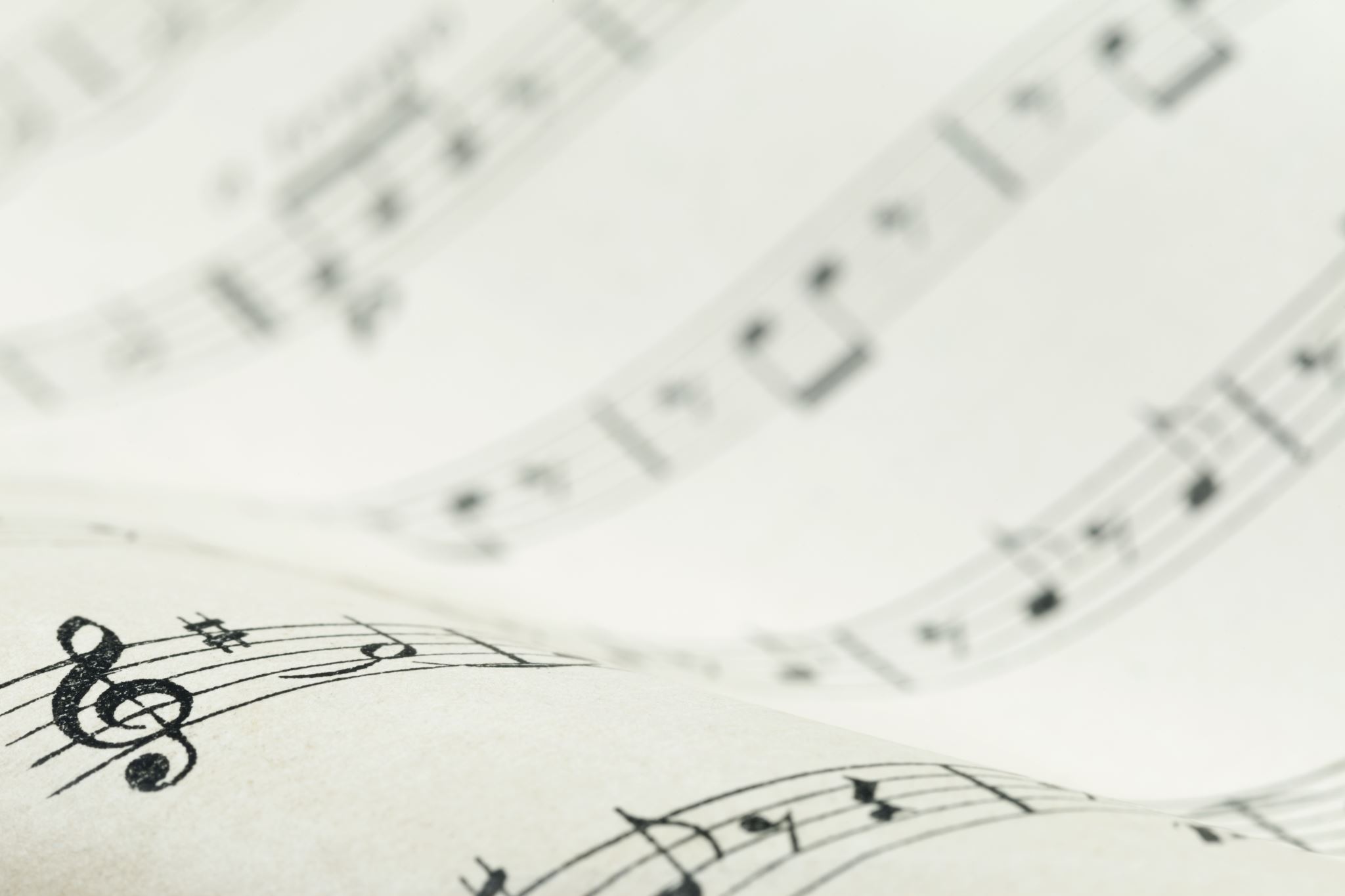 QUÉ PUEDE ENSEÑAR NUESTRO CENTRO
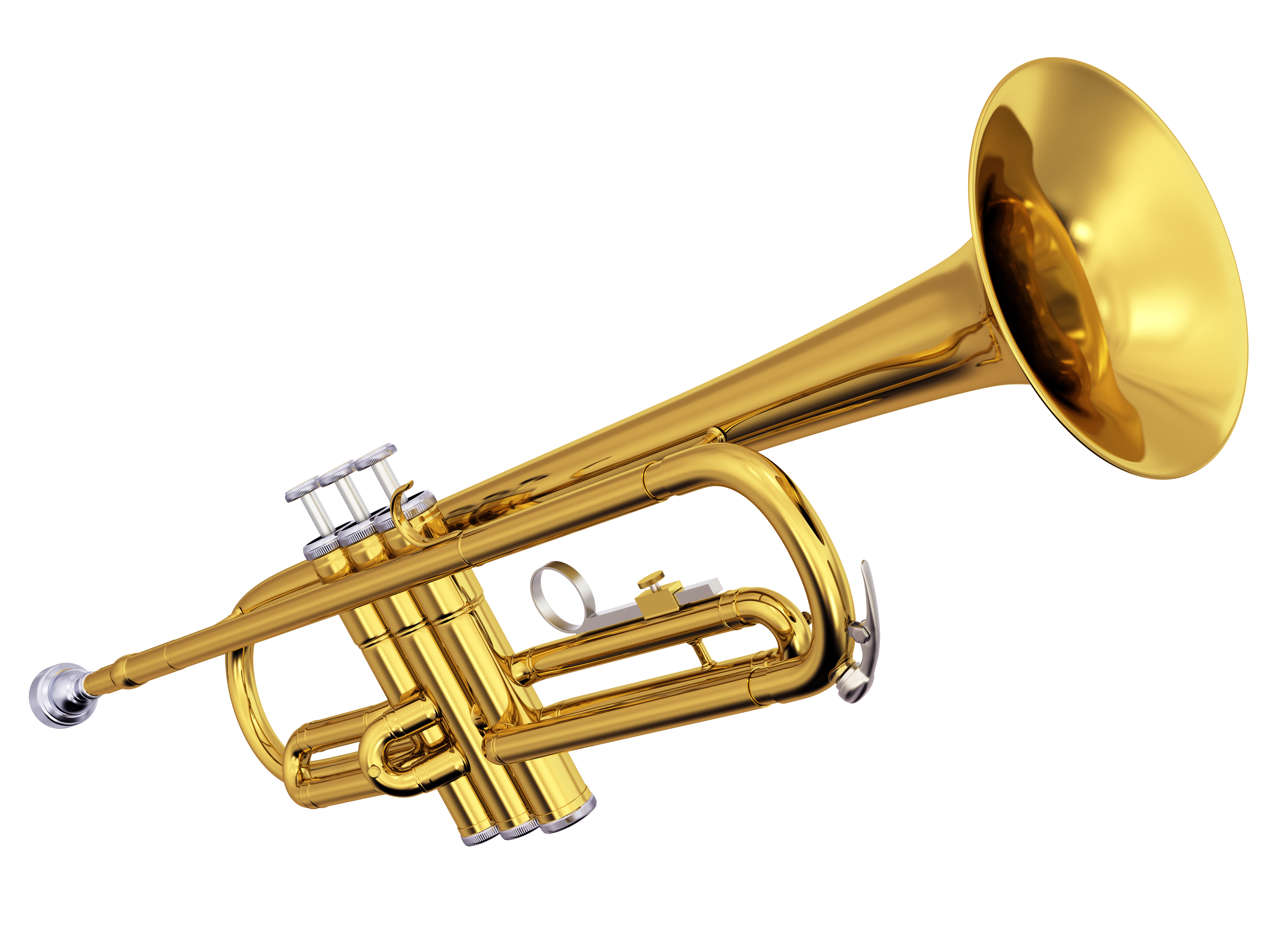 QUÉ TEMAS NOS GUSTAN
LOS FORMATOS
MONOGRÁFICOS: Tratamos un tema concreto sobre el que hemos buscado información.
ENTREVISTAS: Hay, al menos, un locutor/a y un entrevistado/a.
MAGAZINE: Se pueden incluir distintos apartados como entrevistas, reseñas, audiciones, etc.
EL GUION
*Es importante organizar y tener por escrito todo el programa.
*La improvisación no suele dar buenos resultados.
*Se necesita coordinar al menos un locutor y un técnico de sonido.
*Cada guion puede ser la base para hacer más fácilmente otros programas.
MODELO DE GUION
GUION
FUENTES DE INFORMACIÓN
Internet está bien, pero la experiencia personal también cuenta.
¡Ojo! Si se citan ciertos artículos en medios conocidos se deberían nombrar en el programa, sobre todo al final.
El uso de música es importante. En el ámbito escolar el derecho a cita prevalece sobre los derechos de autor. (No hay ánimo de lucro)
Wikipedia, blogs, etc. Todo es válido, pero mejor no usar una única fuente y contrastar.
ALGUNOS RECURSOS ÚTILES
MÚSICA LIBRE: FMA (Free Music Archive). Os puede servir para tener música de fondo. Funcional cuando no es música específica por el contenido del programa.
SONIDOS LIBRES: FREESOUND. Un completo archivo para tener cualquier sonido, desde palmadas, silbidos, risas, etc. Ideal para la parte de edición.
PARTICIPANTES
TODO EL MUNDO QUE QUIERA.
NO ES NECESARIA FORMACIÓN.
LA HABILIDAD SE ADQUIERE CON LA PRÁCTICA.
2- PRODUCCIÓN
MATERIALES:
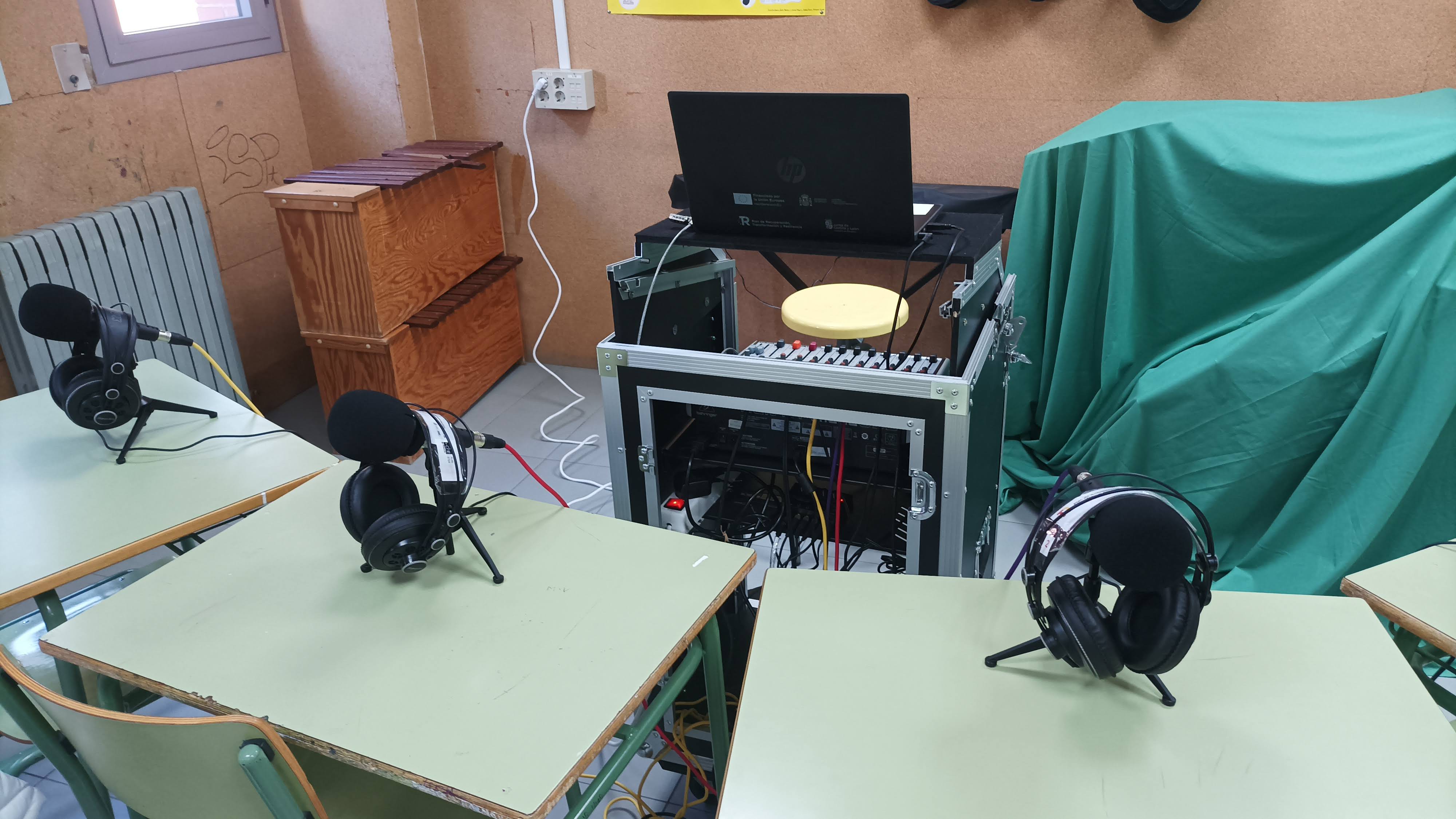 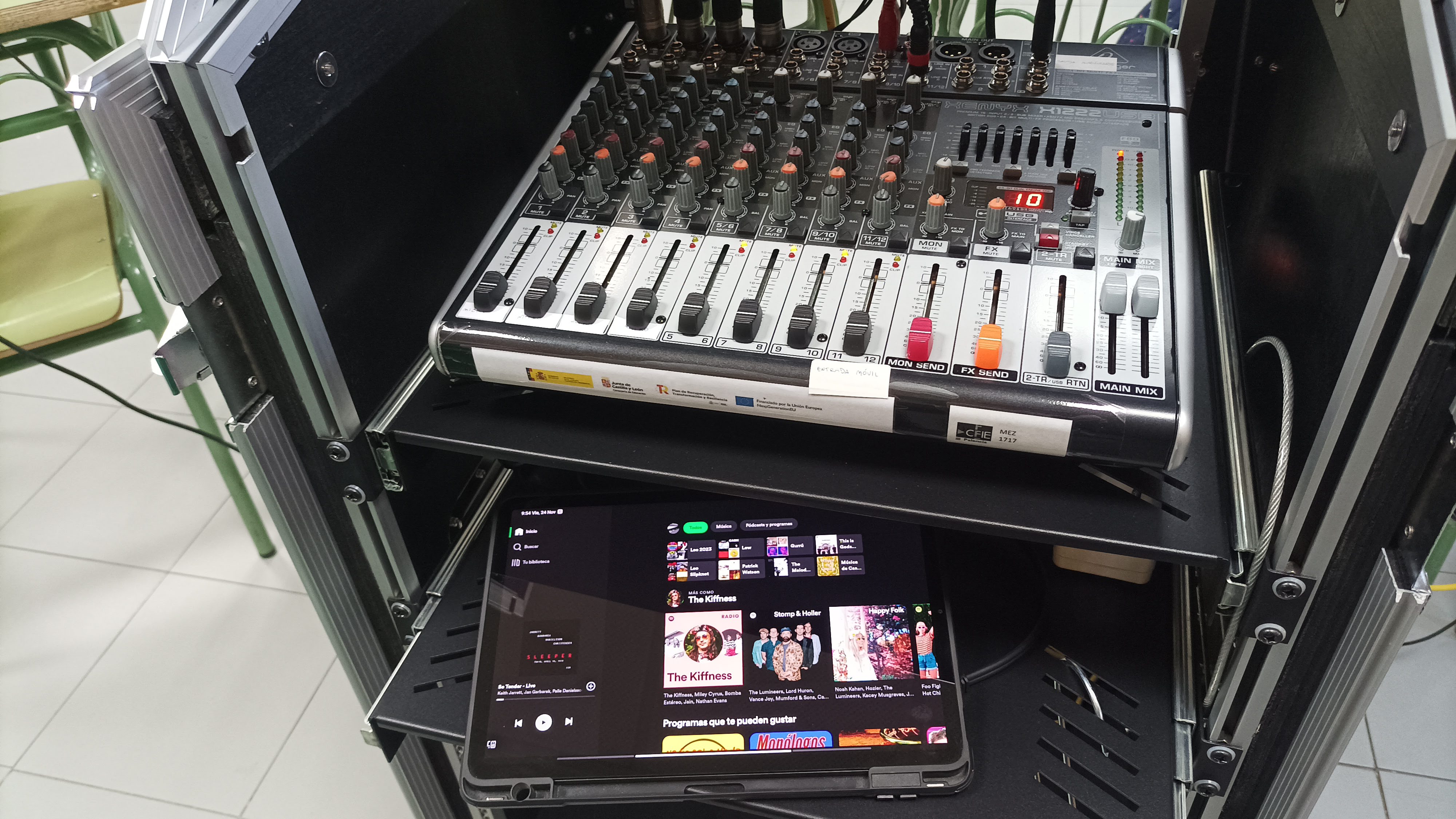 MICRÓFONOS
MESA DE MEZCLAS
AURICULARES
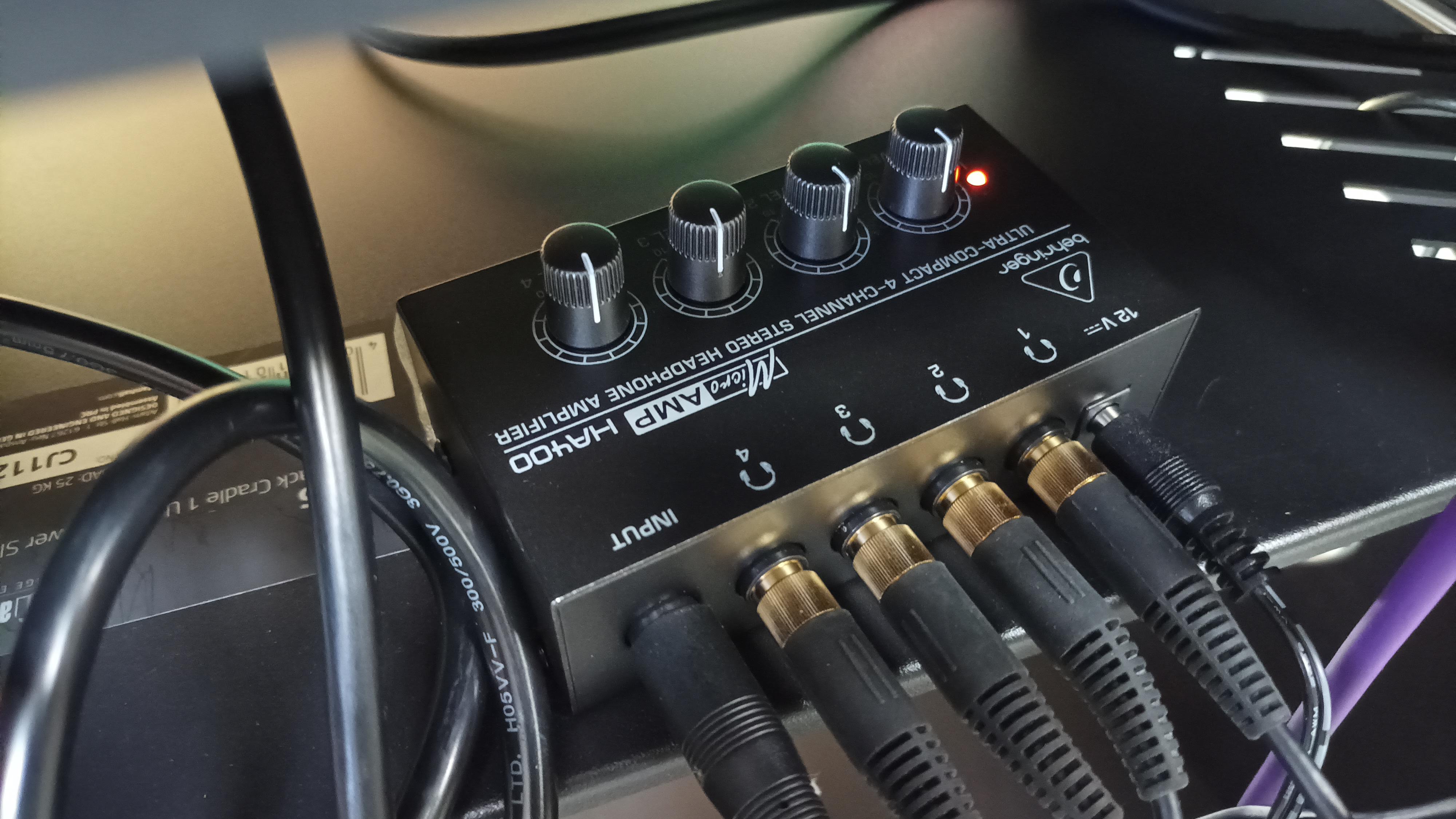 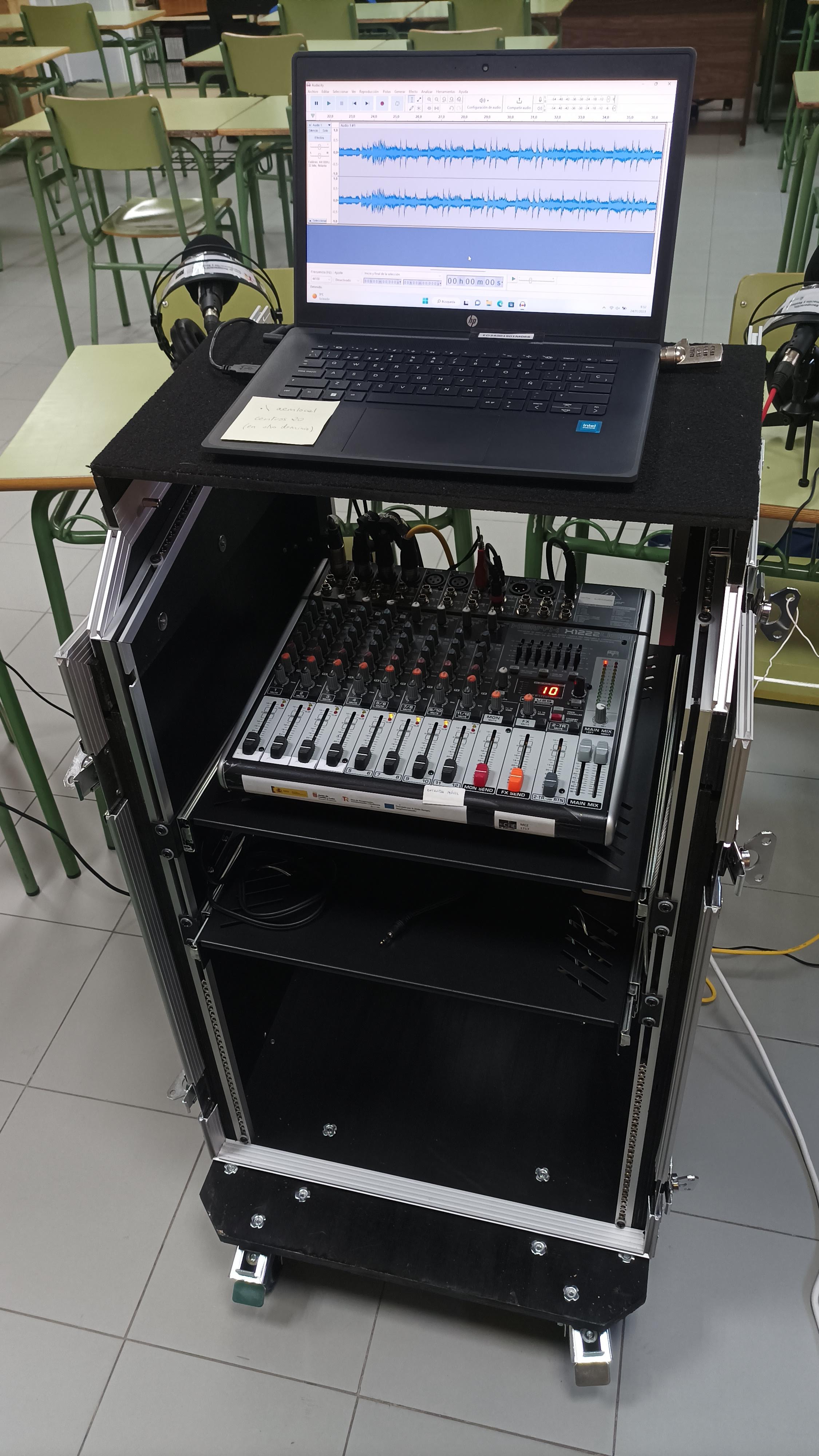 HUB PARA AURICULARES
PC CON AUDACITY
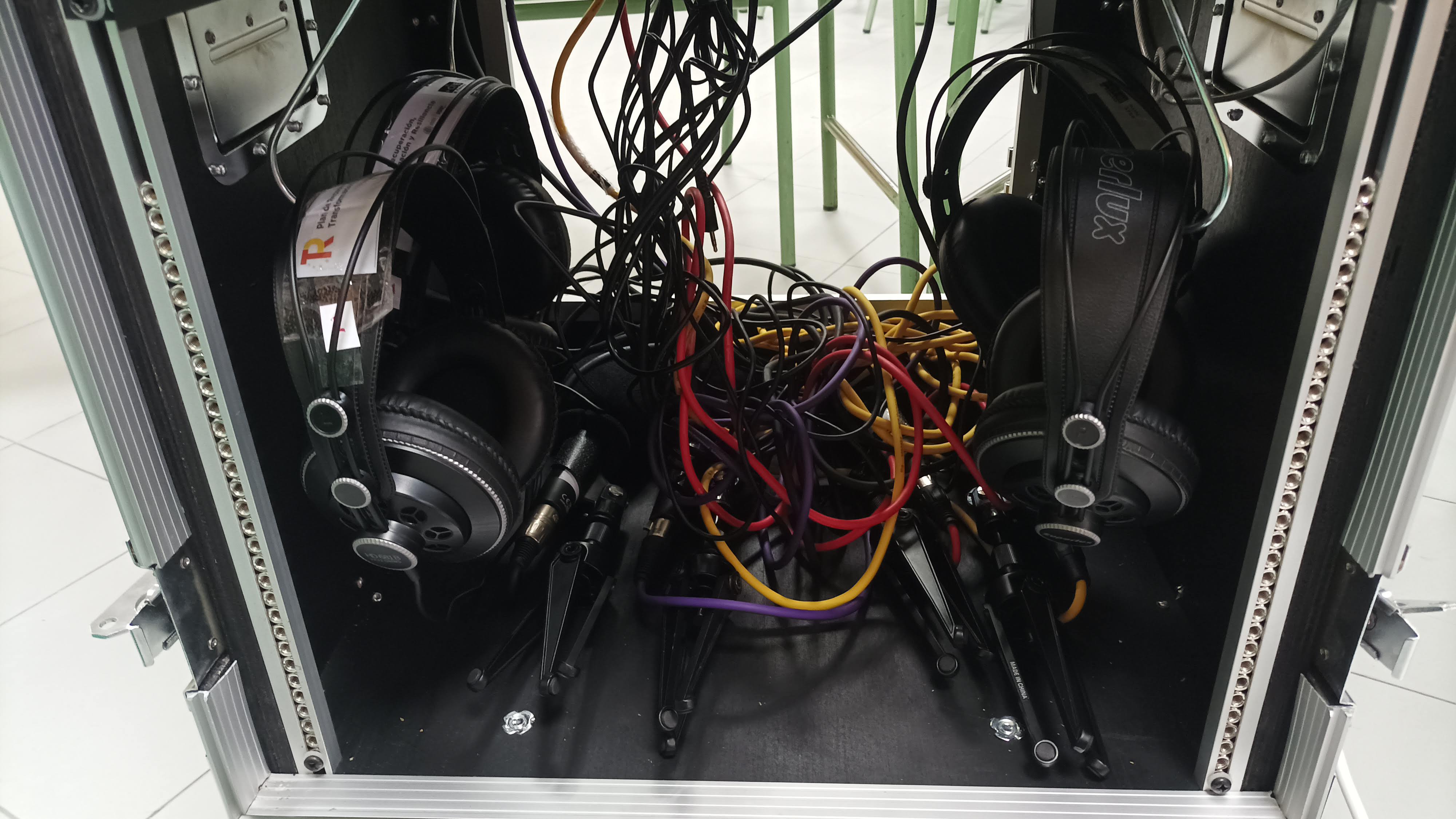 CABLEADO: PARA MICRÓFONOS Y FUENTE DE SONIDO
AUDACITY
PRIMERO COMPROBAR LA FUENTE DE SONIDO:
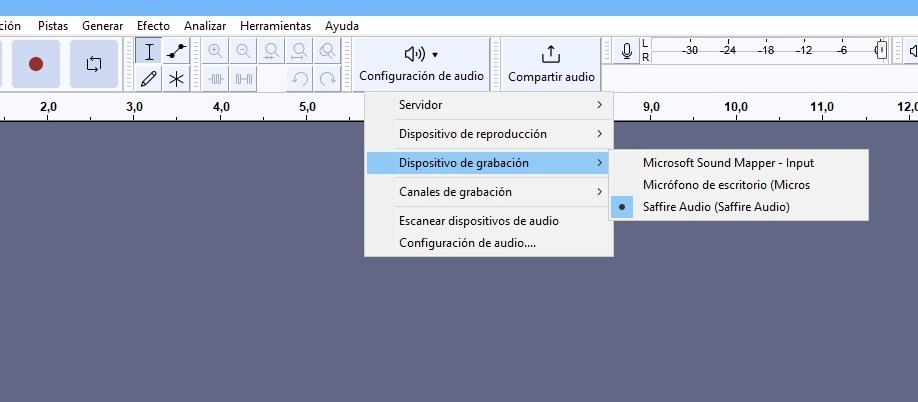 3- postproducciónAUDACITY (edición)
EFECTOS MÁS NECESARIOS: NORMALIZAR. Elimina picos de audio molestos.
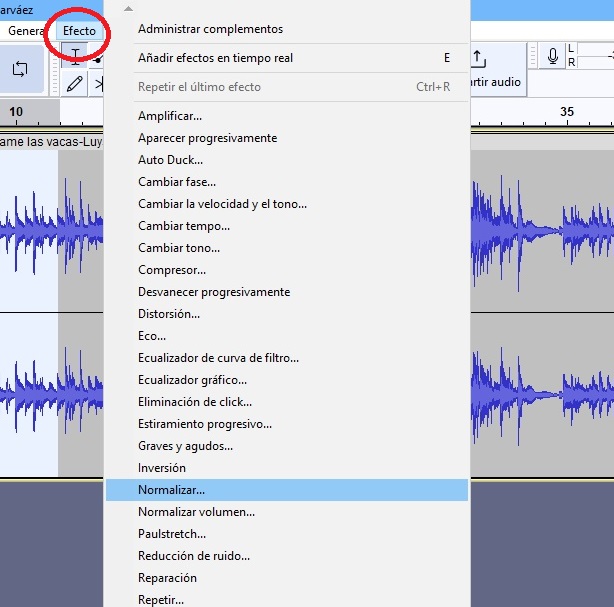 AUDACITY (EDICIÓN)
MÁS EFECTOS: APARECER Y DESVANECER. Normalmente se hará en vivo sobre la mesa de mezclas, pero puede ser necesario si el corte es abrupto.
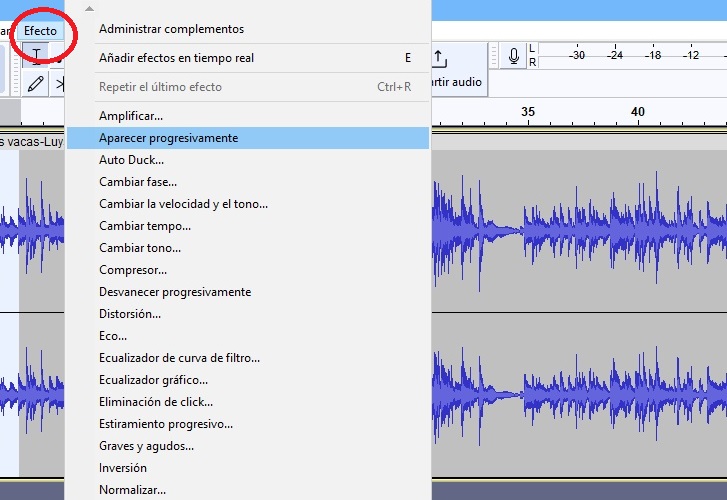 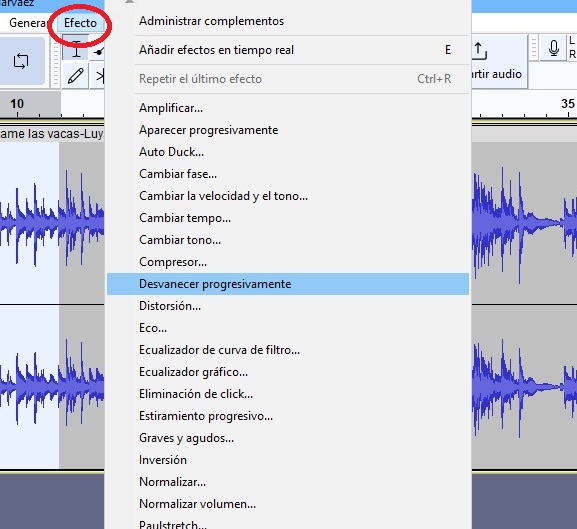 AUDACITY (EDICIÓN)
AMPLIFICAR: Si hay alguna voz demasiado suave o descompensada hay que usar este efecto sobre la sección que lo necesite.
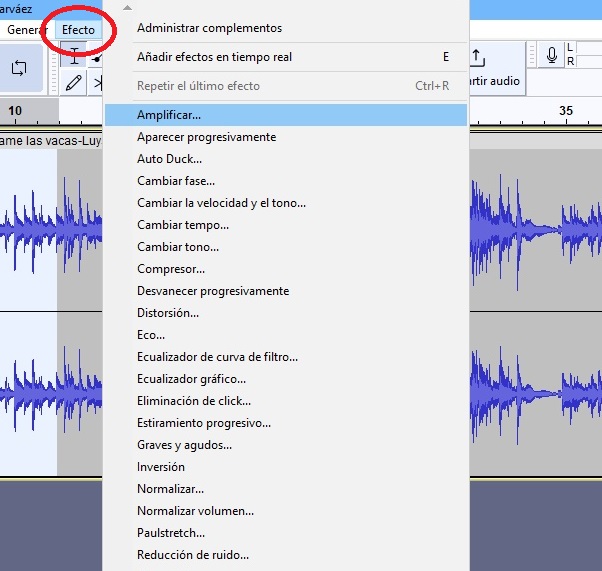 AUDACITY (EDICIÓN)
ADEMÁS DE GRABAR EL PROGRAMA MERECE LA PENA UNOS POCOS SEGUNDOS DE GRABACIÓN EN SILENCIO PARA PODER LIMPIAR EL RUIDO DE FONDO.
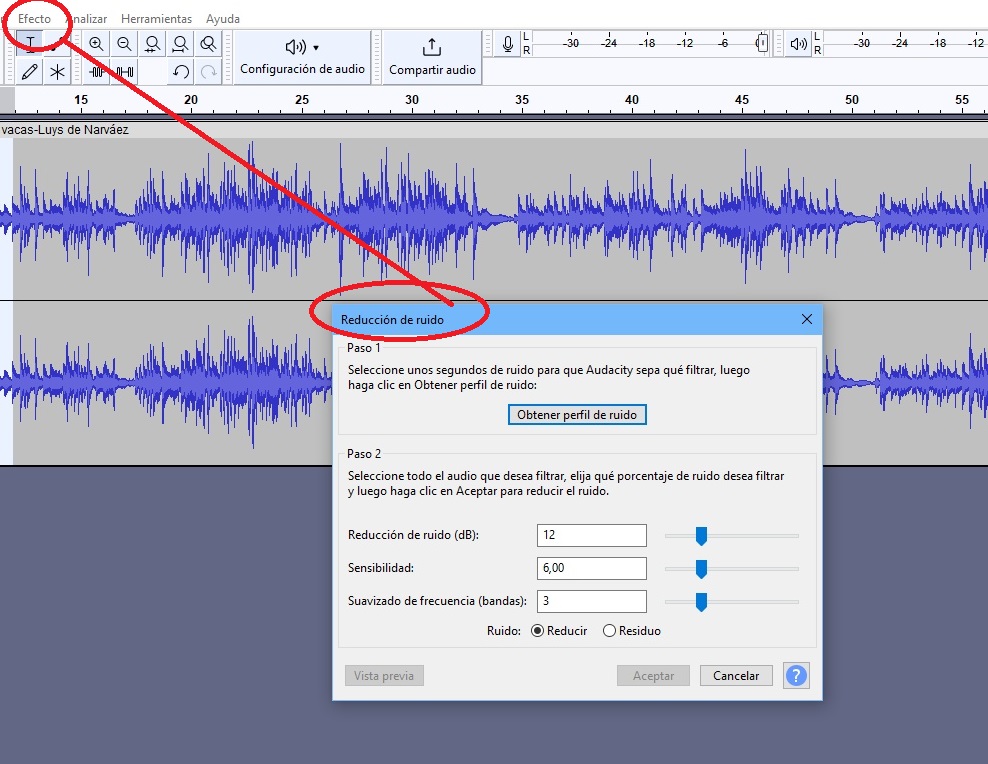 AUDACITY (EDICIÓN)
HAY QUE GUARDAR EL PROYECTO, PERO FINALMENTE ES NECESARIO EXPORTARLO (MP3, WAV como opciones más usadas)
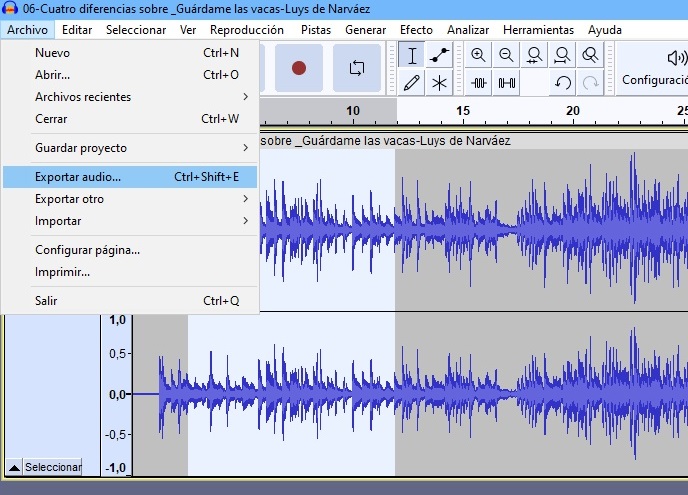 DIFUSIÓN
PLATAFORMAS DONDE ALOJAR Y DIFUNDIR TU PROGRAMA (PODCAST):
IVOOX
SPOTIFY PODCASTS
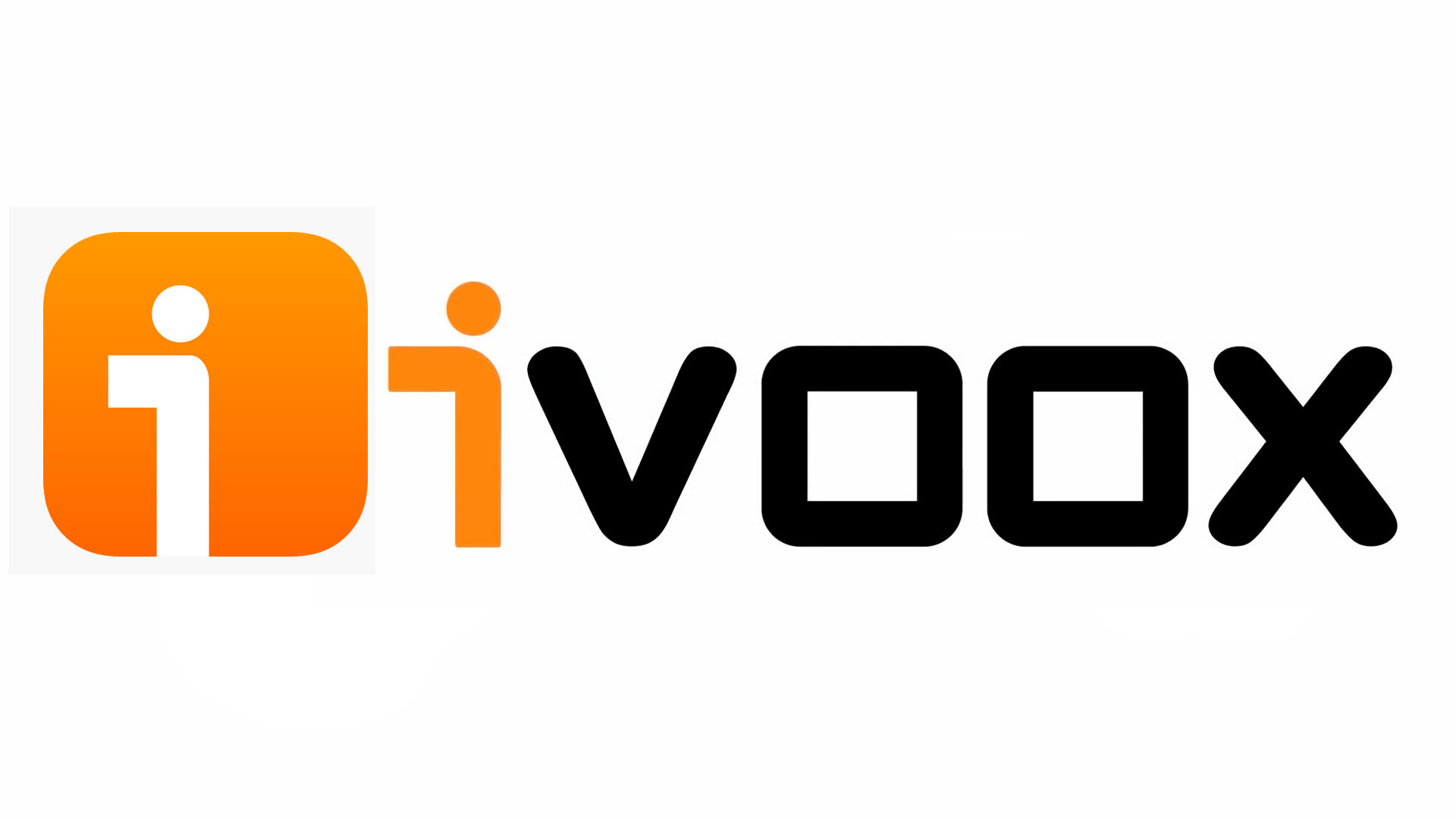 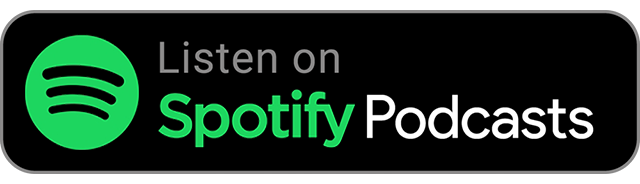 IVOOX PODCASTERS
SPOTIFY PODCASTERS
UNIFICAR TODO EN LA WEB DEL CENTRO
REDES SOCIALES
ES IMPORTANTE UTILIZAR LAS REDES SOCIALES HABITUALES DEL CENTRO PARA AVISAR DE NUEVO CONTENIDO DE RADIO.
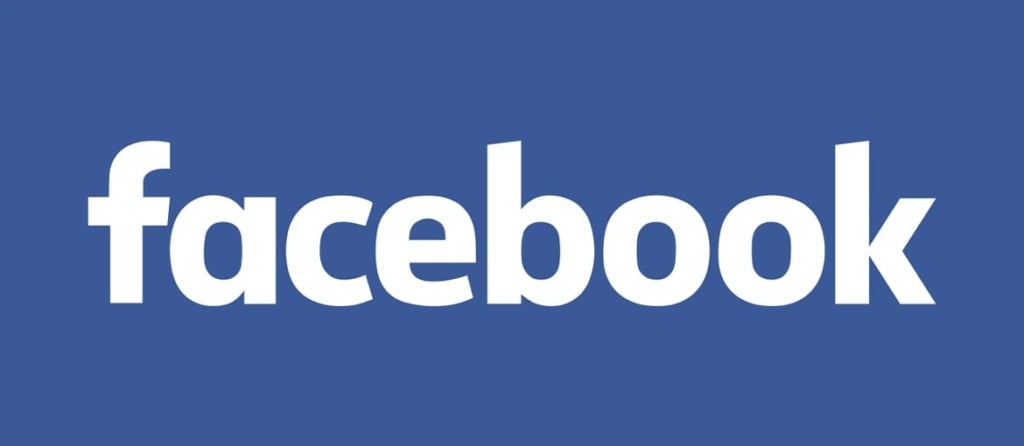 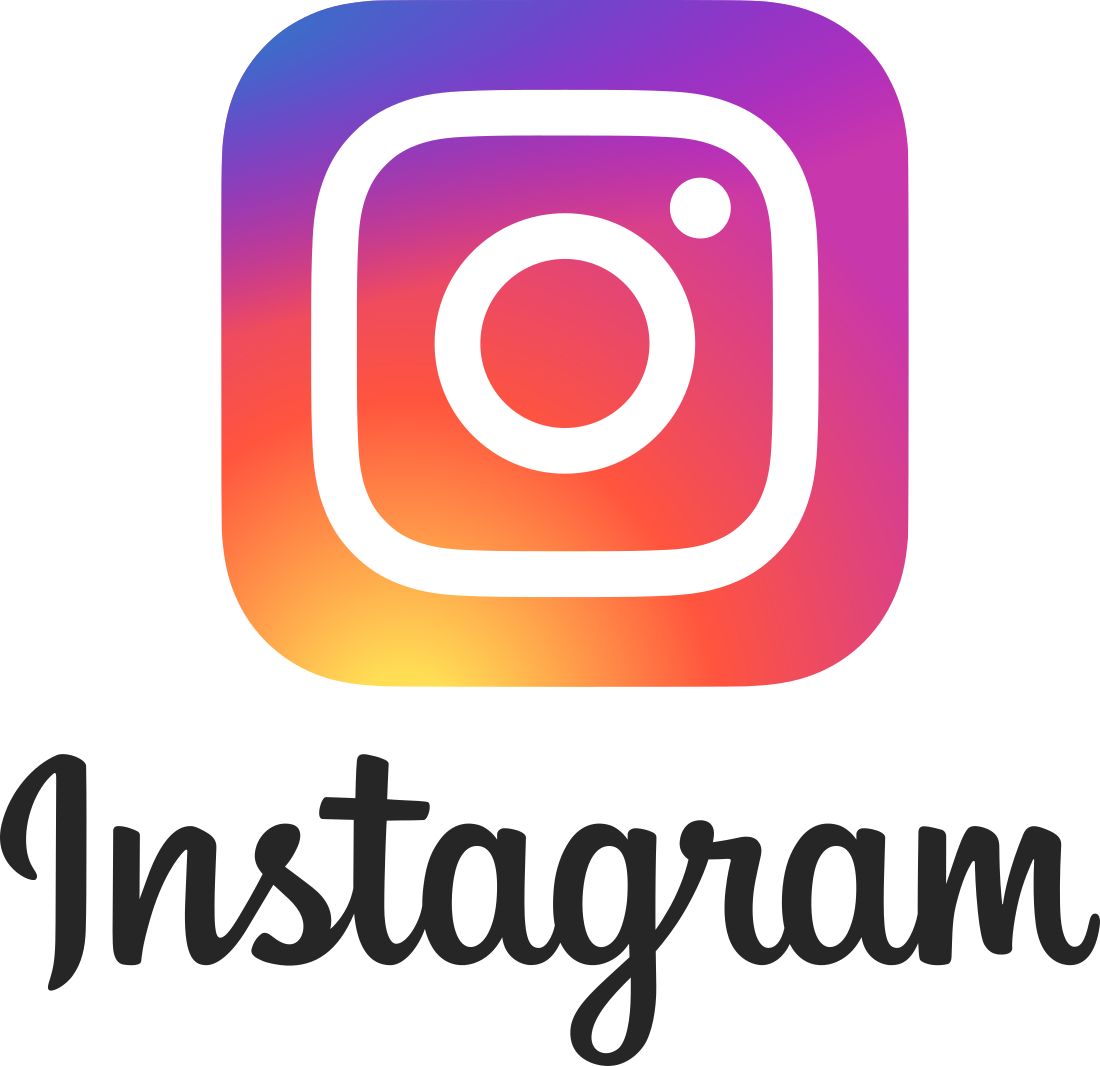 CONCLUSIONES
HACER RADIO LLEVA TIEMPO Y PREPARACIÓN.
LAS MEJORES IDEAS SURGEN DE LA COLABORACIÓN.
APRENDER A USAR LAS HERRAMIENTAS PARA LA GRABACIÓN Y EDICIÓN ES CUESTIÓN DE PRÁCTICA. CADA VEZ SERÁ MEJOR Y MÁS RÁPIDO.
HAY QUE PENSAR A LARGO PLAZO: USAR EPISODIOS PARA DESARROLLAR LAS IDEAS.
NO ABUSAR DEL TIEMPO DEL PROGRAMA: LA ATENCIÓN POR ENCIMA DE LOS 5 MINUTOS DISMINUYE. DEPENDE DEL FORMATO ELEGIDO.
PROPUESTAS DE COLABORACIÓN ENTRE CENTROS:"ENREDONDAS"
¡MUCHAS GRACIAS POR TU ATENCIÓN!